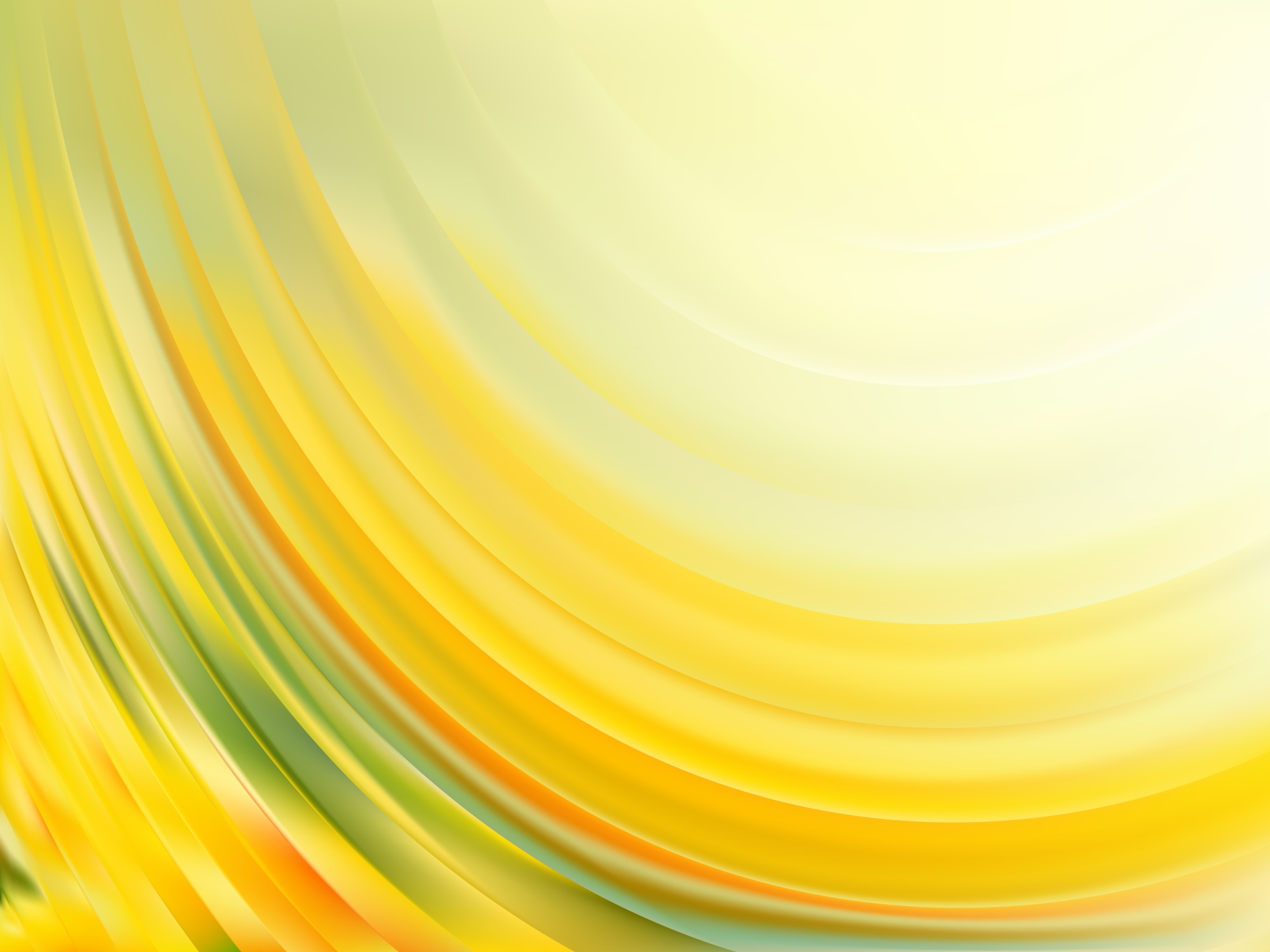 Тема:     
 «Оценка уровня сформированности 
 базовых учебных действий у детей  с умеренной, тяжелой, глубокой
 умственной отсталостью (интеллектуальными нарушениями), 
тяжелыми и множественными нарушениями развития».
Задачи программы  формирования базовых учебных действий у детей,  обучающихся по СИПР:

1. Подготовка ребенка к нахождению и обучению в среде сверстников, к эмоциональному, коммуникативному взаимодействию с группой обучающихся.
2. Формирование учебного поведения.
3. Формирование умения выполнять задание.
4. Формирование умения самостоятельно переходить от одного задания (операции, действия) к другому в соответствии с расписанием занятий, алгоритмом действия и т.д.
Протокол обследования
Первая группа: 
дети  с умеренной, тяжелой, глубокой  умственной отсталостью (интеллектуальными нарушениями), имеющие  незначительные нарушения  речи,   сохранный слух,  зрение, способны  самостоятельно передвигаться (АООП, варианты 8.3, 9.2).
Вторая группа:  
дети с ТМНР - с различной степенью умственной отсталости, отягощенной нарушениями  (отсутствием)  речи,  слуха, зрения, нарушениями опорно-двигательного аппарата (НОДА), расстройствами аутистического спектра (РАС) (АООП, варианты 6.4,8.4.).
Система оценивания: 
от 0 до 0,9  — действие отсутствует, обучающийся не понимает его смысла, не включается в процесс выполнения вместе с учителем;
от 1 до 1,9  — смысл действия понимает, связывает с конкретной ситуацией, выполняет действие только по прямому указанию учителя, при необходимости требуется оказание помощи;
от 2 до 2,9  — преимущественно выполняет действие по указанию учителя, в отдельных ситуациях способен выполнить его самостоятельно;
от 3 до 3,9  — способен самостоятельно выполнять действие в определенных ситуациях, нередко допускает ошибки, которые исправляет по прямому указанию учителя;
от 4 до 4,9— способен самостоятельно применять действие, но иногда допускает ошибки, которые исправляет по замечанию учителя;
5 баллов — самостоятельно применяет действие в любой ситуации.
1 группа:
2 группа
Результаты  оценивания базовых учебных действий. Ученик № 1.
Вывод: Есть слабая динамика на 0,2.
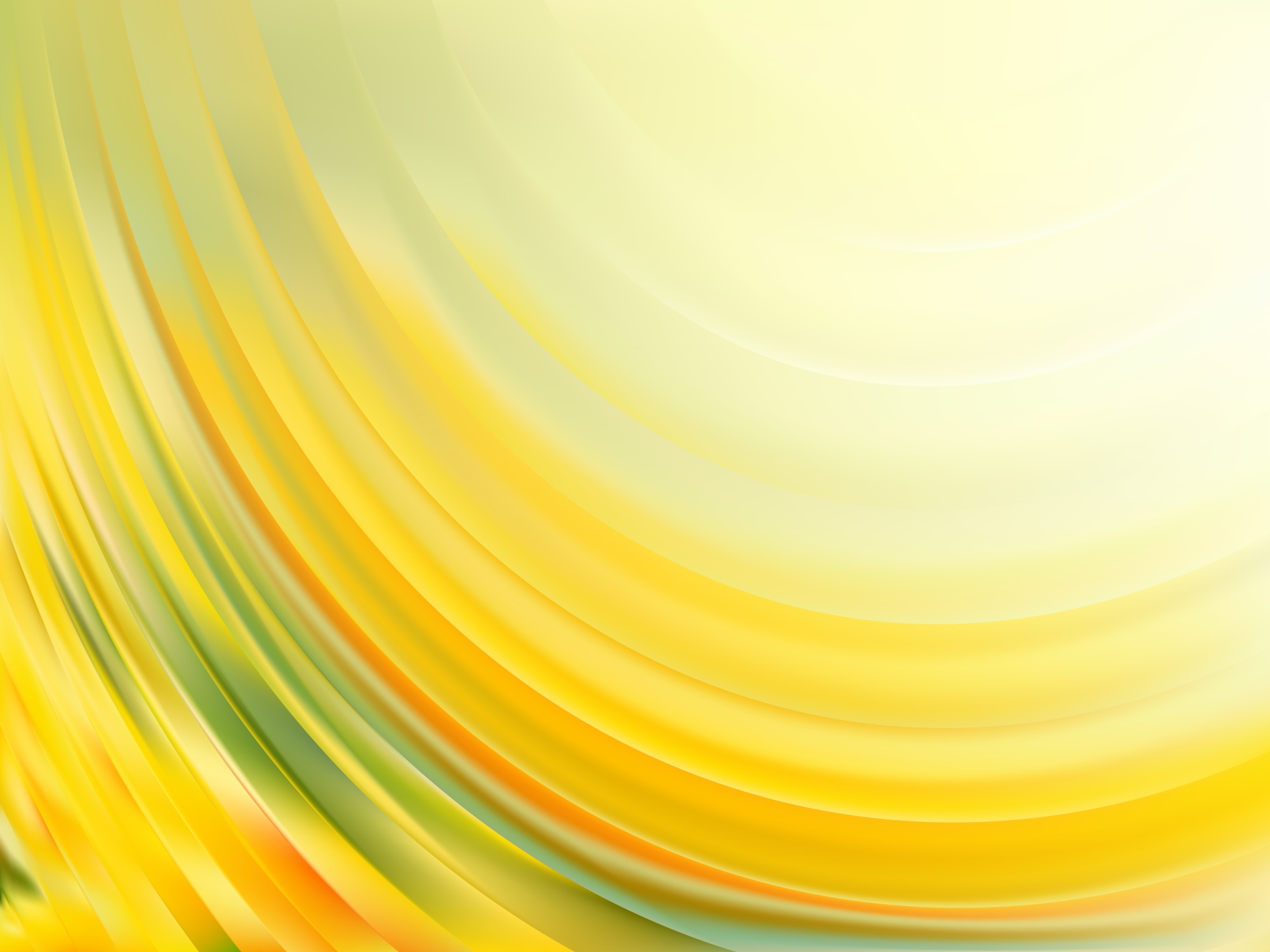 Спасибо за внимание.